Прием и передача устной информации
Экспериментально - практическое занятие для пятиклассников

Педагог-психолог ГОУ СОШ № 2034 Хлебцова Марина Валерьевна
Прием и передача устной информации
Цель: изучить особенности передачи устной информации

Задачи:
Выявить факторы, влияющие на успешность приема и передачи информации;
Обнаружить наиболее типичные ошибки возникающие  при передачи информации
Прием и передача устной информации
Исходный текст

10 января 1996 года в детском саду № 15, который находится на перекрестке ул. Профессора Попова и Партизана Германа, произошло необычайное событие: из канализационной трубы в помещении старшей группы вылез крокодил.
Ваня Петров, увидев крокодила, взял мольберт и начал рисовать с натуры. Федя Иванов стал отбирать крокодила, пытаясь засунуть его в куртку Маши Селезневой. Папа Веры Коркиной, который пришел в это время за своей дочкой от 6-го брака, с перепугу забыл взять ее домой и опоздал на собственный бракоразводный процесс, в результате чего его будущая 8-я жена оказалась без мужа, без прописки, а 7-я жена – без алиментов.
На крик прибежали сотрудники ДОУ. Кто-то успел позвонить по телефону 911. Но когда приехала спасательная команда, дети сидели за столом и пили ароматный чай.
Прием и передача устной информации
2 участник
Понял 82% информации
1 участник 
Получила  100% информации
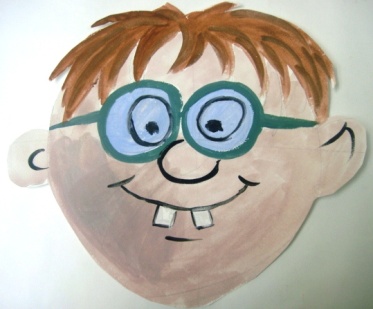 Измененный  текст

10 января 1968 года в детском саду № 15, который находится на перекрестке ул. Профессора Попова и  германа, произошло необычайное ОДНО событие: из канализационной трубы в помещении старшей группы вылез крокодил.
ОДИН МАЛЬЧИК, увидел крокодила  взял мольберт и стал рисоватьего  НА ЛИСТКЕ  БУМАГИ. НО  ВАСЯ ПЕТРОВ Федя Иванов стал ЕГО отбирать крокодильчика,  пытаясьИ ХОТЕЛ  засунуть его в куртку Маши Селезневой.  
ЗАТЕМ отец ОДНОЙ ДЕВОЧКИ  ХОТЕЛ забрать  ее домой и опоздал на собственный бракоразводный процесс, в результате чего его будущая 8-я жена оказалась без мужа, без прописки, а 7-я жена – без алиментов. ДЕВОЧКА БЫЛА У НЕГО  ОТ 6 БРАКА, НО ИСПУГАЛСЯ И УБЕЖАЛ. 
На крик прибежали сотрудники ДОУ. Кто-то успел ВОСПИТАТЕЛЬНИЦА позвонила по телефону 911. В СЛУЖБУ СПАСЕНИЯ. Но И когда ОНИ приехали РАБОТНИКИ ДОУ спасательная команда, НО КОГДА ОНИ ЗАШЛИ В ДЕТСКИЙ САД ВСЕ дети сидели на местах  и  пили ароматный чай. КАК БУДТО НИЧЕГО НЕ ПРОИЗОШЛО
Поняла   90% информации
[Speaker Notes: В тексте крупным шрифтом выделены слова, которые рассказчик добавил сам, обычным шрифтом  - слова из исходного текста,  пропуски –  на месте пропущенных слов.]
Прием и передача устной информации
3 участник
Понял 70% информации
2 участник
Понял 82% информации
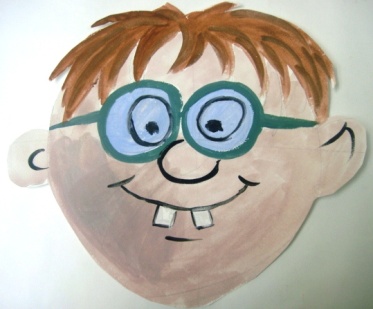 Измененный  текст

10 января 1968 года в детском саду № 15, который находится на перекрестке ул. Профессора Попова и НА ОДНОЙ УЛИЦЕ Германа, произошло необычайное событие: из канализационной трубы в помещении старшей группы вылез крокодил.
МАЛЬЧИК, увидев ЕГО взял мольберт и РЕШИЛ ЗАрисовать НА БУМАГУ с натуры. А ВТОРОЙ МАЛЬЧИК, ВАСЯ ПЕТРОВ, КОТОРЫЙ ПОДБЕЖАЛ Федя Иванов стал ХОТЕЛ  отнять этого  крокодильчика,  пытаясь засунуть его в куртку Маши Селезневой.  ЧТО БЫ ПОЛОЖИТЬ ОДНОЙ ДЕВОЧКЕ В КАРМАН, ЧТО БЫ ОНА ИСПУГАЛАСЬ 
 Папа Веры Коркиной, который пришел в это время за своей ОДНОЙ, ВОТ ЭТОЙ девочки от 6-го брака, с перепугу забыл ЗАБРАЛ взять ее домой и опоздал на собственный бракоразводный процесс, в результате чего его будущая 8-я жена оказалась без мужа, без прописки, а 7-я жена – без алиментов. ЭТОГО КРОКОДИЛЬЧИКА.
На крик прибежали сотрудники ДОУ. Кто-то успел ВОСПИТАТЕЛЬНИЦА позвонила по телефону 911. В СЛУЖБУ 911. Но И когда  приехали РАБОЧИЕ спасательная команда,Ии КОГДА ОНИ ПРИЕХАЛИ  ВСЕ дети сидели за столом и  МИРНО пили ароматный чай. КАК БУДТО НИЧЕГО НЕ БЫЛО
[Speaker Notes: В тексте крупным шрифтом выделены слова, которые рассказчик добавил сам, обычным шрифтом  - слова из исходного текста,  пропуски –  на месте пропущенных слов.]
Прием и передача устной информации
4 участник
Поняла 58% информации
3 участник
Понял 70% информации
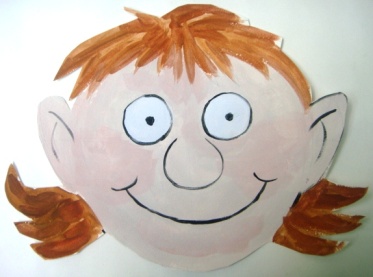 Измененный  текст

10В январе 1968 года в детском саду № 15, который находится на перекрестке ул. Профессора Попова и НА ОДНОЙ УЛИЦЕ е рмана, произошло необычайное событие: из канализационной трубы в помещении старшей ИЗ КАНАЛИЗАЦИОННОЙ СИСТЕМЫ группы вылез крокодил.
МАЛЬЧИК, ПЕТЯ  ХОТЕЛ ВЗЯТЬ КРОКОДИЛА ЧТО БЫ ЗАрисовать НА БУМАГУ с натуры. А ВТОРОЙ МАЛЬЧИК, ВАСЯ ПЕТРОВ Федя Иванов стал ХОТЕЛ  ОТНЯТЬ  крокодила, пытаясь засунуть его в куртку Маши Селезневой.  ЧТО БЫ ПОЛОЖИТЬ ОДНОЙ ДЕВОЧКЕ В КАРМАН, ЧТО БЫ ОНА ИСПУГАЛАСЬ 
 Папа Веры Коркиной, который пришел в это время за своей дочки от 6-го брака, с перепугу забыл ЗАБРАЛ взять ее домой и опоздал на собственный бракоразводный процесс, в результате чего его будущая 8-я жена оказалась без мужа, без прописки, а 7-я жена – без алиментов. ЭТОГО КРОКОДИЛЬЧИКА.
На крик прибежали сотрудники ДОУ. Кто-то успел  НО  ВОСПИТАТЕЛЬНИЦА, КОТОРАЯ ЗНАЛА ЭТУ ДЕВОЧКУ  позвонила по телефону 911. В СЛУЖБУ СПАСЕНИЯ. Но И когда ОНИ приехали спасательная команда, ВСЕ дети сидели за столом и  МИРНО пили ароматный чай. КАК БУДТО НИЧЕГО НЕ БЫЛОСЛУЧИЛОСЬ.
[Speaker Notes: В тексте крупным шрифтом выделены слова, которые рассказчик добавил сам, обычным шрифтом  - слова из исходного текста,  пропуски –  на месте пропущенных слов.]
Прием и передача устной информации
5 участник
Поняла 46% информации
4 участник
Поняла 58% информации
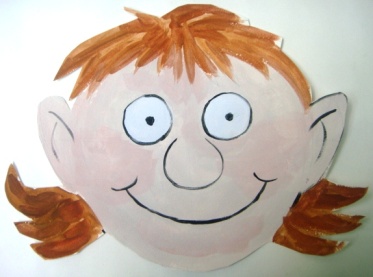 Измененный  текст

ОДНАЖДЫ В 1968 году в детском саду № 15, который находится на перекрестке ул. Профессора Попова и НА ОДНОЙ УЛИЦЕ е рмана, произошло необычайное событие: из канализационной трубы в помещении старшей ИЗ КАНАЛИЗАЦИОННОЙ ТРУБЫ СИСТЕМЫ группы вылез крокодил.
МАЛЬЧИК, ПЕТЯ  ХОТЕЛ ВЗЯТЬ КРОКОДИЛА ЧТО БЫ ЗАрисовать НА БУМАГУ с натуры. А ВТОРОЙ НО МАЛЬЧИК, ВАСЯ ПЕТРОВ Федя Иванов стал ХОТЕЛ  ОТНЯТЬ  крокодила, пытаясь засунуть его в куртку Маши Селезневой.  ЧТО БЫ ЗАСУНУТЬ  ПОЛОЖИТЬ ОДНОЙ ДЕВОЧКЕ В КАРМАН, ЧТО БЫ ОНА ИСПУГАЛАСЬ 
 Папа Веры Коркиной, который пришел в это время за своей дочки от 6-го брака, с перепугу забыл ЗАБРАЛ взять ее домой и опоздал на собственный бракоразводный процесс, в результате чего его будущая 8-я жена оказалась без мужа, без прописки, а 7-я жена – без алиментов. ЭТОГО КРОКОДИЛЬЧИКА.
На крик прибежали сотрудники ДОУ. Кто-то успел НО  ВОСПИТАТЕЛЬНИЦА, КОТОРАЯ ЗНАЛА ЭТУ ДЕВОЧКУ  позвонила по телефону 911. В СПАСАТЕЛЬНУЮ СЛУЖБУ СПАСЕНИЯ. Но И когда ОНИ приехали спасательная команда, ВСЕ дети сидели за столом и  МИРНО СПОКОЙНО пили ароматный чай. КАК БУДТО НИЧЕГО НЕ БЫЛОСЛУЧИЛОСЬ.
[Speaker Notes: В тексте крупным шрифтом выделены слова, которые рассказчик добавил сам, обычным шрифтом  - слова из исходного текста,  пропуски –  на месте пропущенных слов.]
Прием и передача устной информации
6 участник
Понял 34%
5 участник
Поняла 46% информации
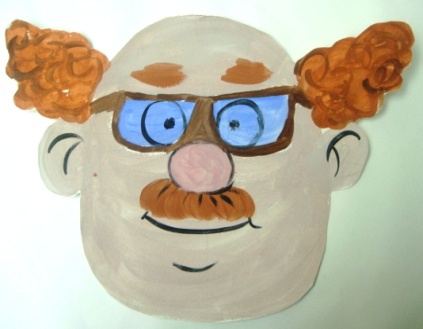 Измененный  текст

ОДНАЖДЫ В 1968  году в детском саду № 15, который находится на перекрестке ул. Профессора Попова и НА ОДНОЙ УЛИЦЕ е рмана, произошло необычайное событие: из канализационной трубы в помещении старшей МАЛЬЧИК, ПЕТЯ  УВИДЕЛ КАК ИЗ КАНАЛИЗАЦИОННОЙ ТРУБЫ СИСТЕМЫ группы вылез крокодил.
ХОТЕЛ ВЗЯТЬ его ЧТО БЫ ЗАрисовать НА БУМАГУ с натуры. А ВТОРОЙ НО МАЛЬЧИК, ВАСЯ ПЕТРОВ Федя Иванов стал ХОТЕЛ  ОТНЯТЬ  крокодила, пытаясь засунуть его в куртку Маши Селезневой.  ЧТО БЫ ЗАСУНУТЬ  ПОЛОЖИТЬ ОДНОЙ ДЕВОЧКЕ ОН ОКАЗАЛСЯ В  КАРМАНЕ У МАЛЬЧИКА ВАСИ. ОН ХОТЕЛ ДАТЬ КРОКОДИЛА ДЕВОЧКЕ., ЧТО БЫ ОНА ИСПУГАЛАСЬ 
 Папа Веры Коркиной, который пришел в это время за своей дочки от 6-го брака, с перепугу забыл ЗАБРАЛ взять ее домой и опоздал на собственный бракоразводный процесс, в результате чего его будущая 8-я жена оказалась без мужа, без прописки, а 7-я жена – без алиментов. ЭТОГО КРОКОДИЛЬЧИКА.
На крик прибежали сотрудники ДОУ. Кто-то успелНО  ВОСПИТАТЕЛЬНИЦА детского сада , КОТОРАЯ ЗНАЛА ЭТУ ДЕВОЧКУ  позвонила по телефону 911. В СПАСАТЕЛЬНУЮ СЛУЖБУ СПАСЕНИЯ. Но И когда ОНИ зашли в ДЕТСКИЙ САД, ОНИ УВИДЕЛИ, ЧТО сидели спасательная команда, ВСЕ дети сидели за столом и  МИРНО СПОКОЙНО пили ароматный чай. КАК БУДТО НИЧЕГО НЕ БЫЛОСЛУЧИЛОСЬ.
[Speaker Notes: В тексте крупным шрифтом выделены слова, которые рассказчик добавил сам, обычным шрифтом  - слова из исходного текста,  пропуски –  на месте пропущенных слов.]
Прием и передача устной информации
6 участник
Понял 34%
Понял ??????
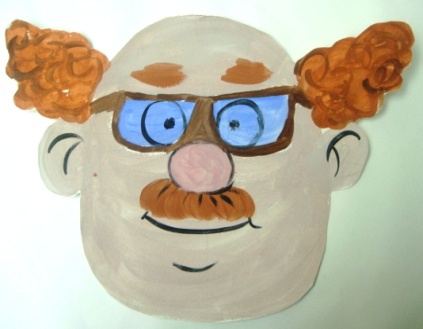 Измененный  текст

ОДНАЖДЫ В 1968 годуу года в детском саду № 15, который находится на перекрестке ул. Профессора Попова и НА ОДНОЙ УЛИЦЕ е рмана, произошло необычайное событие: из канализационной трубы в помещении старшей МАЛЬЧИК, ПЕТЯ  УВИДЕЛ КАК ИЗ КАНАЛИЗАЦИОННОЙ ТРУБЫ СИСТЕМЫ группы вылез крокодил.
ЕМУ ХОТЕЛОСЬ  ВЗЯТЬ его ЧТО БЫ крокодила ЗАрисовать НА БУМАГУ с натуры. А ВТОРОЙ НО МАЛЬЧИК, ВАСЯ ПЕТРОВ Федя Иванов стал ХОТЕЛ  ОТНЯТЬ  крокодила, пытаясь засунуть его в куртку Маши Селезневой.  ЧТО БЫ ЗАСУНУТЬ  ПОЛОЖИТЬ ОДНОЙ ДЕВОЧКЕ ОКАЗАЛОСЬ этот крокодил был  В  КАРМАНЕ У МАЛЬЧИКА ВАСИ. Вася  РЕШИЛ ОТДАТЬ КРОКОДИЛА ДЕВОЧКЕ., ЧТО БЫ ОНА ИСПУГАЛАСЬ 
 Папа Веры Коркиной, который пришел в это время за своей дочки от 6-го брака, с перепугу забыл ЗАБРАЛ взять ее домой и опоздал на собственный бракоразводный процесс, в результате чего его будущая 8-я жена оказалась без мужа, без прописки, а 7-я жена – без алиментов. ЭТОГО КРОКОДИЛЬЧИКА.
На крик прибежали сотрудники ДОУ. Кто-то успелНО  ОБ ЭТОМ УЗНАЛА ВОСПИТАТЕЛЬНИЦА детского сада , КОТОРАЯ ЗНАЛА ЭТУ ДЕВОЧКУ  ОНА позвонила по телефону 911в службу спасения 911. В СПАСЕНИЯ. Но И когда СЛУЖБА СПАСЕНИЯ ПРИЕХАЛА  в детский сад , ТО УВИДЕЛА  зашли в сидели спасательная команда, ВСЕ дети сидели за столом и  МИРНО СПОКОЙНО пьют  ароматный чай. КАК БУДТОи  НИЧЕГО НЕ БЫЛО СЛУЧИЛОСЬ.
[Speaker Notes: В тексте крупным шрифтом выделены слова, которые рассказчик добавил сам, обычным шрифтом  - слова из исходного текста,  пропуски –  на месте пропущенных слов.]
Сравним исходный и конечный тексты:
Исходный текст

10 января 1996 года в детском саду № 15, который находится на перекрестке ул. Профессора Попова и Партизана Германа, произошло необычайное событие: из канализационной трубы в помещении старшей группы вылез крокодил.
Ваня Петров, увидев крокодила, взял мольберт и начал рисовать с натуры. Федя Иванов стал отбирать крокодила, пытаясь засунуть его в куртку Маши Селезневой. Папа Веры Коркиной, который пришел в это время за своей дочкой от 6-го брака, с перепугу забыл взять ее домой и опоздал на собственный бракоразводный процесс, в результате чего его будущая 8-я жена оказалась без мужа, без прописки, а 7-я жена – без алиментов.
На крик прибежали сотрудники ДОУ. Кто-то успел позвонить по телефону 911. Но когда приехала спасательная команда, дети сидели за столом и пили ароматный чай.
Конечный  текст

ОДНАЖДЫ В 1968 году года в детском саду № 15, который находится на перекрестке ул. Профессора Попова и НА ОДНОЙ УЛИЦЕ е рмана, произошло необычайное событие: из канализационной трубы в помещении старшей МАЛЬЧИК, ПЕТЯ  УВИДЕЛ КАК ИЗ КАНАЛИЗАЦИОННОЙ ТРУБЫ СИСТЕМЫ группы вылез крокодил.
ЕМУ ХОТЕЛОСЬ  ВЗЯТЬ его ЧТО БЫ крокодила ЗАрисовать НА БУМАГУ с натуры. А ВТОРОЙ НО МАЛЬЧИК, ВАСЯ ПЕТРОВ Федя Иванов стал ХОТЕЛ  ОТНЯТЬ  крокодила, пытаясь засунуть его в куртку Маши Селезневой.  ЧТО БЫ ЗАСУНУТЬ  ПОЛОЖИТЬ ОДНОЙ ДЕВОЧКЕ ОКАЗАЛОСЬ этот крокодил был  В  КАРМАНЕ У МАЛЬЧИКА ВАСИ. Вася  РЕШИЛ ОТДАТЬ КРОКОДИЛА ДЕВОЧКЕ., ЧТО БЫ ОНА ИСПУГАЛАСЬ 
 Папа Веры Коркиной, который пришел в это время за своей дочки от 6-го брака, с перепугу забыл ЗАБРАЛ взять ее домой и опоздал на собственный бракоразводный процесс, в результате чего его будущая 8-я жена оказалась без мужа, без прописки, а 7-я жена – без алиментов. ЭТОГО КРОКОДИЛЬЧИКА.
На крик прибежали сотрудники ДОУ. Кто-то успелНО  ОБ ЭТОМ УЗНАЛА ВОСПИТАТЕЛЬНИЦА детского сада , КОТОРАЯ ЗНАЛА ЭТУ ДЕВОЧКУ  ОНА позвонила по телефону 911в службу спасения 911. В СПАСЕНИЯ. Но И когда СЛУЖБА СПАСЕНИЯ ПРИЕХАЛА  в детский сад , ТО УВИДЕЛА  зашли в сидели спасательная команда, ВСЕ дети сидели за столом и  МИРНО СПОКОЙНО пьют  ароматный чай. КАК БУДТОи  НИЧЕГО НЕ БЫЛО СЛУЧИЛОСЬ.
Потерянные словапотерялось 73% от первоначального текста
Конечный  текст

ОДНАЖДЫ В 1968 году года в детском саду № 15, который находится на перекрестке ул. Профессора Попова и НА ОДНОЙ УЛИЦЕ Партизана Германа, произошло необычайное событие: из канализационной трубы в помещении  старшей МАЛЬЧИК, ПЕТЯ  УВИДЕЛ КАК ИЗ КАНАЛИЗАЦИОННОЙ ТРУБЫ СИСТЕМЫ группы вылез крокодил.
ЕМУ ХОТЕЛОСЬ   ВЗЯТЬ его ЧТО БЫ крокодила ЗАрисовать НА БУМАГУ с натуры. А ВТОРОЙ НО МАЛЬЧИК, ВАСЯ ПЕТРОВ Федя Иванов стал ХОТЕЛ  ОТНЯТЬ  крокодила, пытаясь засунуть его в куртку Маши Селезневой.  ЧТО БЫ ЗАСУНУТЬ  ПОЛОЖИТЬ ОДНОЙ ДЕВОЧКЕ ОКАЗАЛОСЬ этот крокодил был  В  КАРМАНЕ У МАЛЬЧИКА ВАСИ. Вася  РЕШИЛ ОТДАТЬ КРОКОДИЛА ДЕВОЧКЕ., ЧТО БЫ ОНА ИСПУГАЛАСЬ 
 Папа Веры Коркиной, который пришел в это время за своей дочки от 6-го брака, с перепугу забыл ЗАБРАЛ взять ее домой и опоздал на собственный бракоразводный процесс, в результате чего его будущая 8-я жена оказалась без мужа, без прописки, а 7-я жена – без алиментов. ЭТОГО КРОКОДИЛЬЧИКА.
На крик прибежали сотрудники ДОУ. Кто-то успелНО  ОБ ЭТОМ УЗНАЛА ВОСПИТАТЕЛЬНИЦА детского сада , КОТОРАЯ ЗНАЛА ЭТУ ДЕВОЧКУ  ОНА позвонила по телефону 911в службу спасения 911. В СПАСЕНИЯ. Но И когда СЛУЖБА СПАСЕНИЯ ПРИЕХАЛА  в детский сад , ТО УВИДЕЛА  зашли в сидели спасательная команда, ВСЕ дети сидели за столом и  МИРНО СПОКОЙНО пьют  ароматный чай. КАК БУДТО и  НИЧЕГО НЕ БЫЛО СЛУЧИЛОСЬ.
Схема потери информации
Смысл всегда богаче своей материализации в словах
Чем длиннее путь,  которой проходит информация, тем больше ее теряется.
Типичные ошибки при передаче информации
Забылись: цифры, даты, названия улиц, имена и фамилии.

Исказились подробности. Одни слова заменились другими.

Внесена дополнительная информация искажающая первоначальную.
Вывод:
объемная и  насыщенная информация передаваемая большим количеством участников подвержена сильным изменениям.